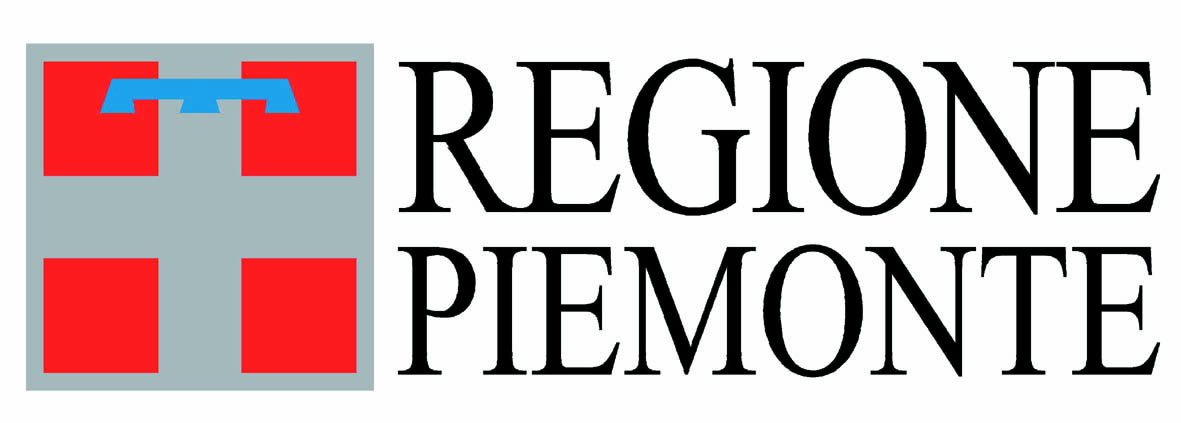 Karolina Kučerová
posizione
si trova nellʼItalia settentrionale e confina a nord con la Valle dʼAosta e la Svizzera, a est con lʼEmiglia-Romagna e la Lombardia, a sud con la Liguria e a ovest con la Francia
la regione è interna e non è bagnata dal mare.
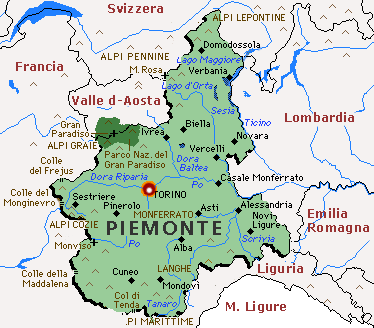 le origini del nome: la regione deve il nome che porta al fatto di trovarsi geograficamente parlando "ai piedi dei monti". 
province:  Alessandria, Biella, Asti, Cuneo, Novara, Torino, Verbania, Vercelli
capoluogo : Torino
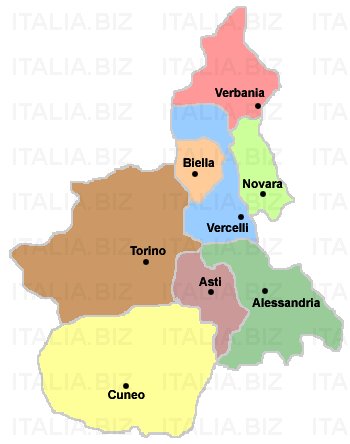 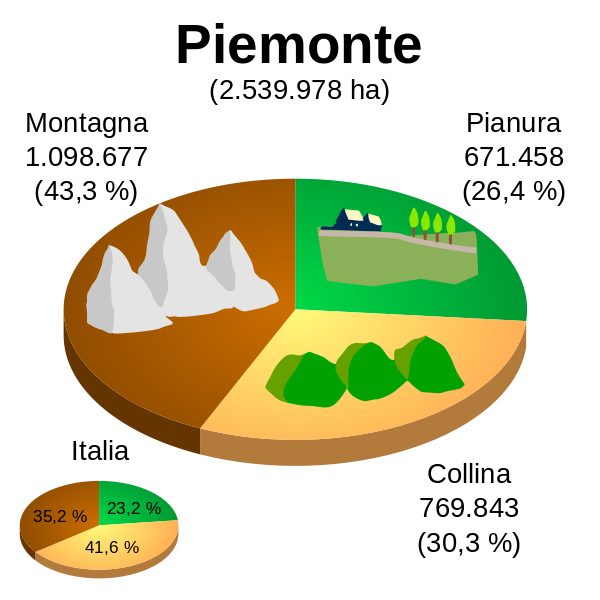 le principali catene montuose: le Alpi e gli Appennini
i rilievi principali: il Monte Rosa e il Grand Paradiso
la pianura principale: la Pianura Padana dʼOccidentale
i fiumi: il Po (il fiume più lungo, nasce dal Piano del Re dal Monviso), la Dora Riparia, la Dora Baltea, la Sesia , il Ticino
I laghi: il lago Maggiore e il lago dʼOrta
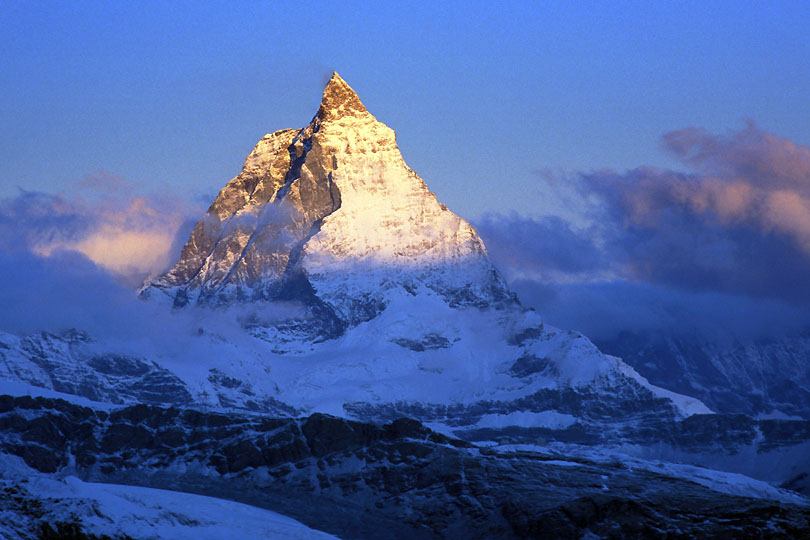 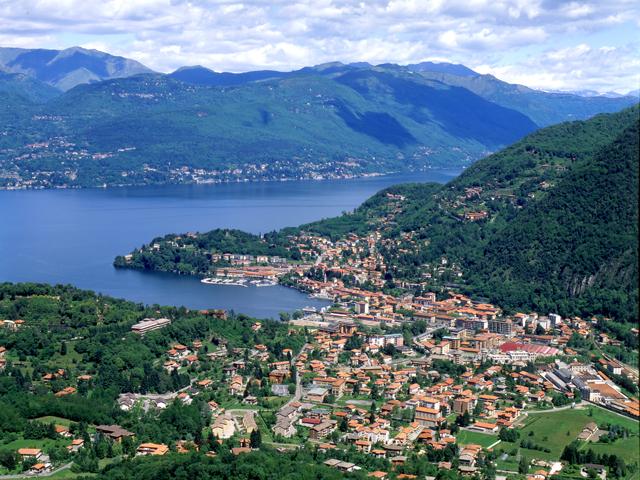 Il Parco Nazionale del Gran Paradiso
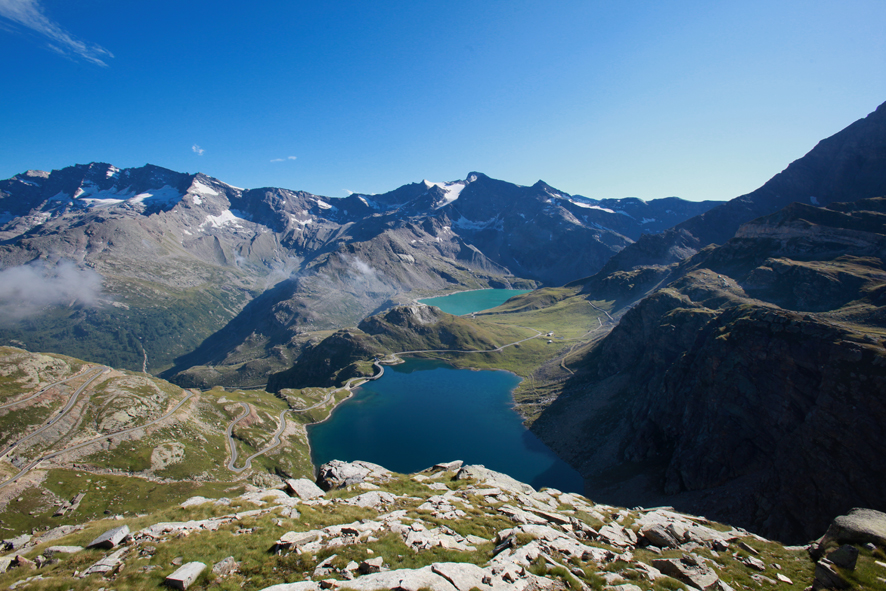 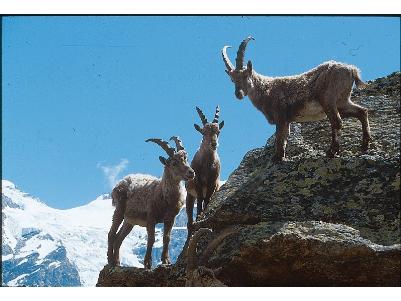 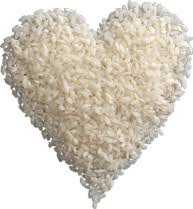 agricoltura - allevamento: 
-  la coltura del riso, granoturco, frumento, di alcuni ortaggi e della frutta
-  la produzione del vino 
lʼallevamento di bovini 
industria: 
-  lʼindustria automobilistica (FIAT), meccanica,  chimica, agroalimentare (Ferrero)
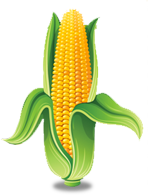 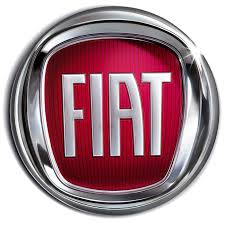 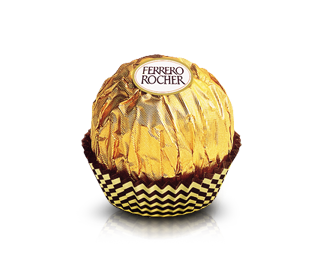 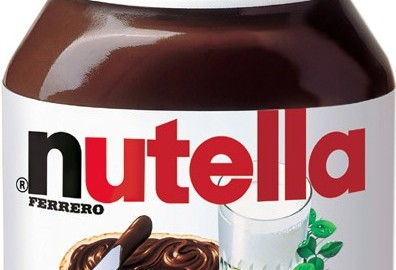 Torino
La Mole Antonelliana 
-  è simbolo della città e uno dei simboli dʼItalia
-  al suo interno oggi ha sede il Museo Nazionale del Cinema
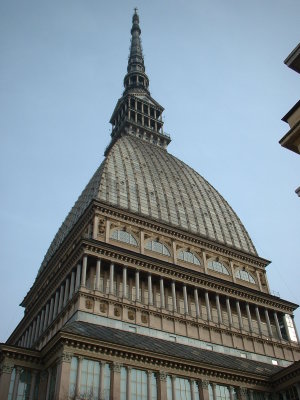 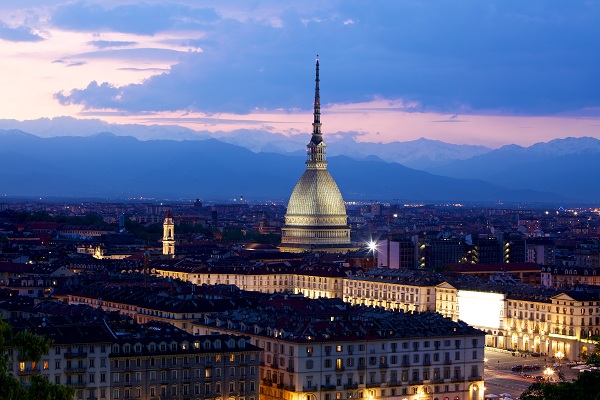 Il Museo delle Antichità Egizie di Torino
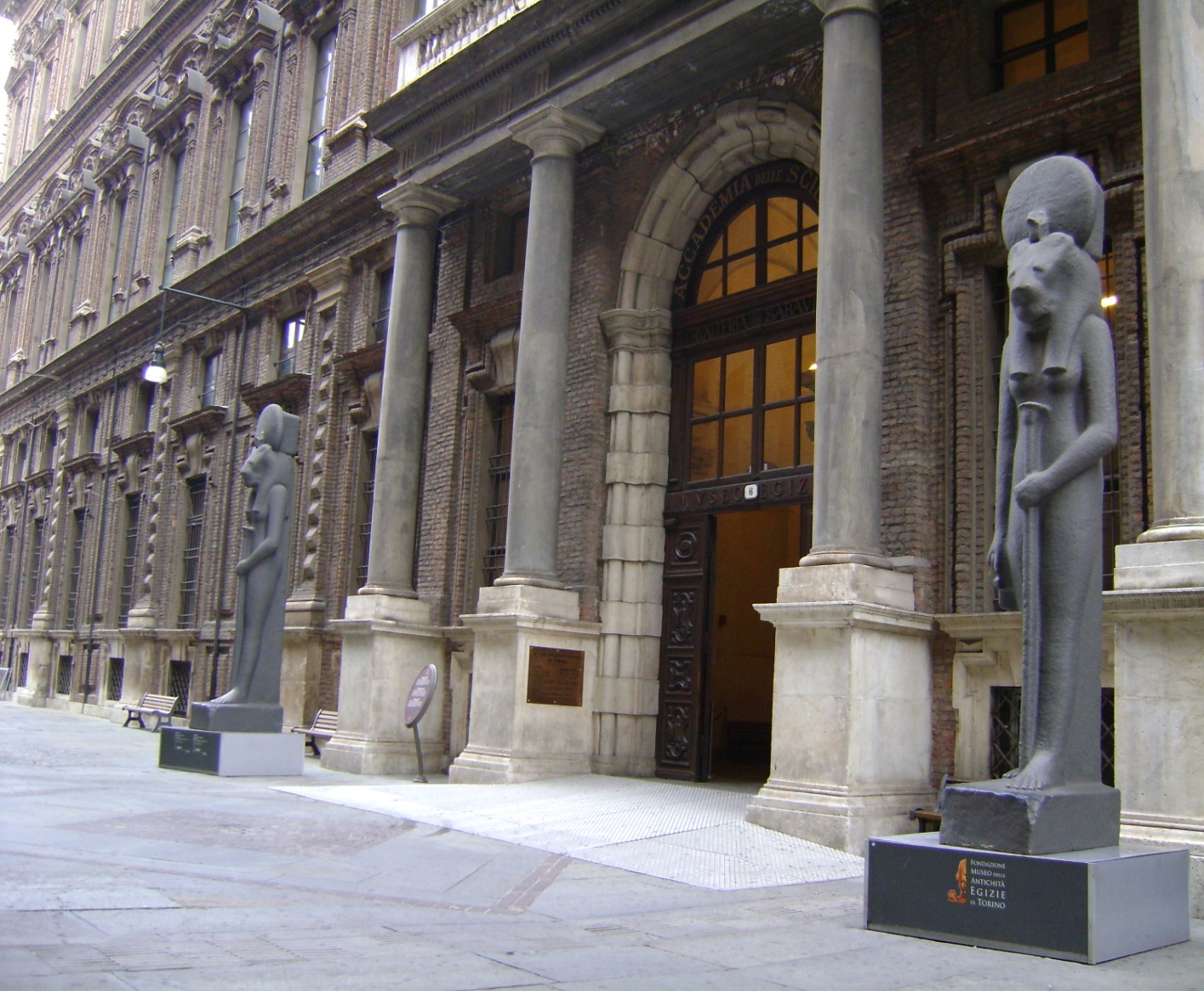 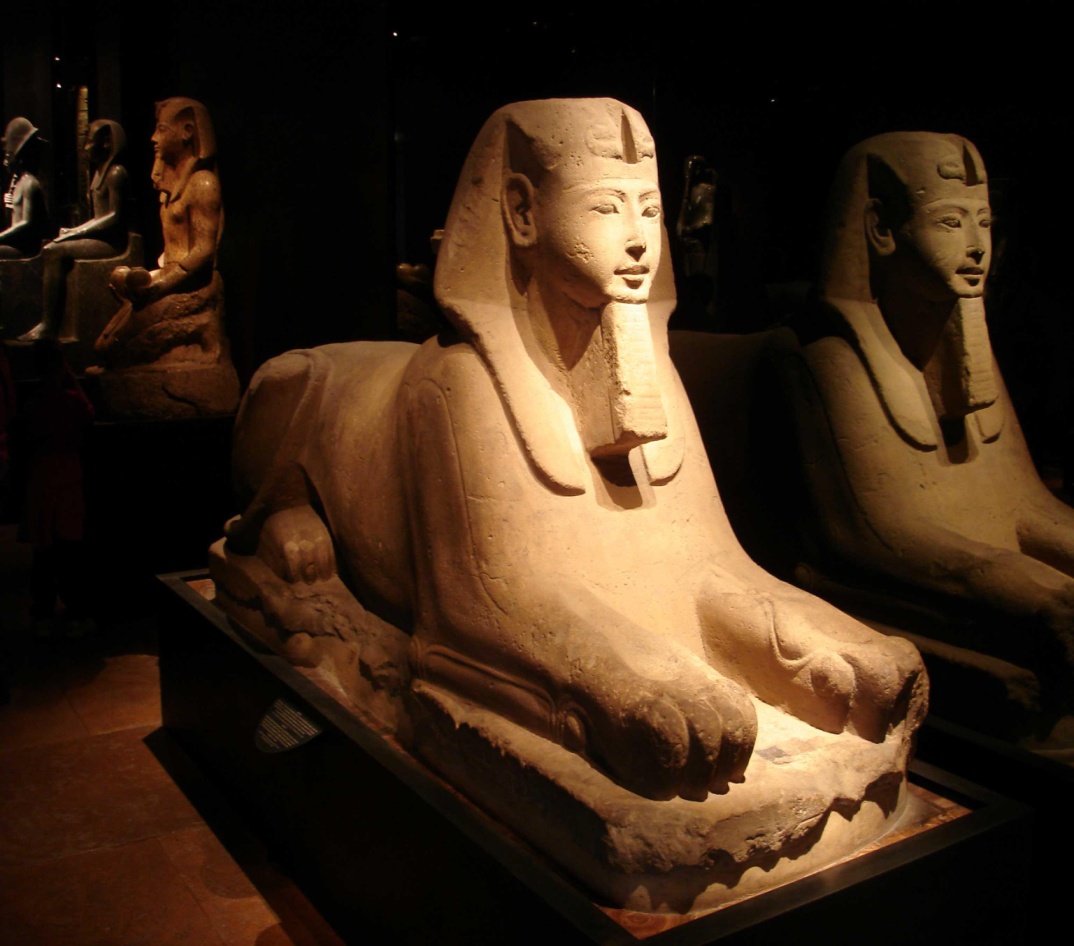 Basilica di Superga
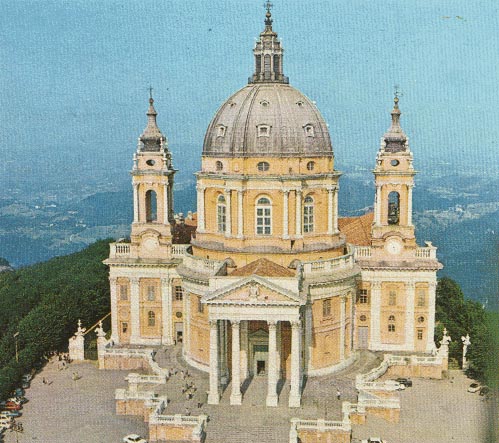 Il Borgo Medievale
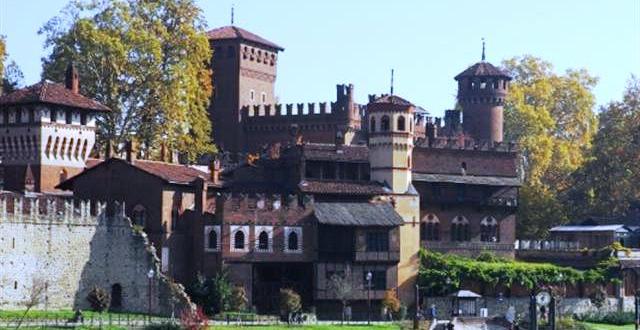 Personaggi famosi
Vittorio Emanuele II di Savoia
                                                                Luigi Einaudi




Giovanni Agnelli

                Michele Ferrero
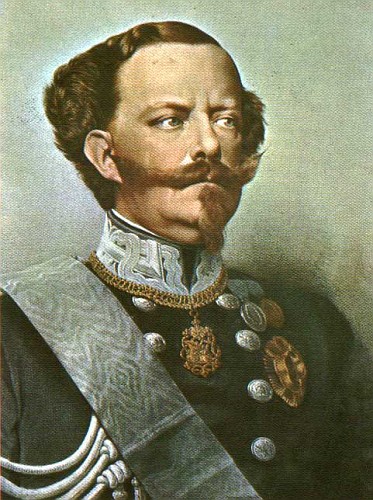 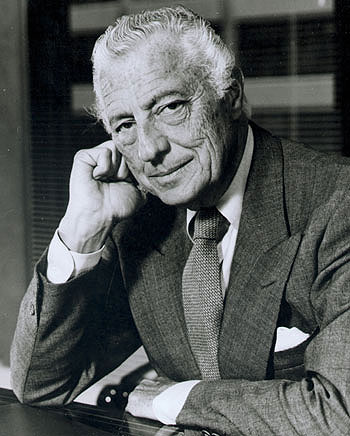 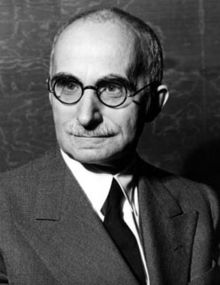 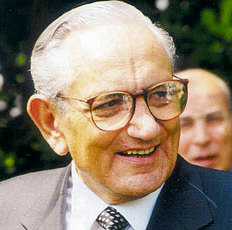 Cesare Pavese
                                   Umberto Eco 

                                                                   Primo Levi
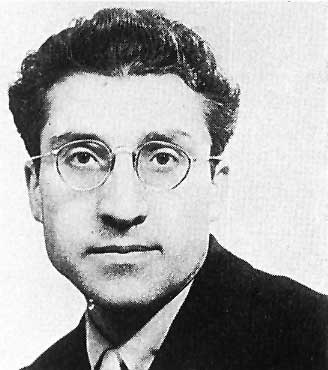 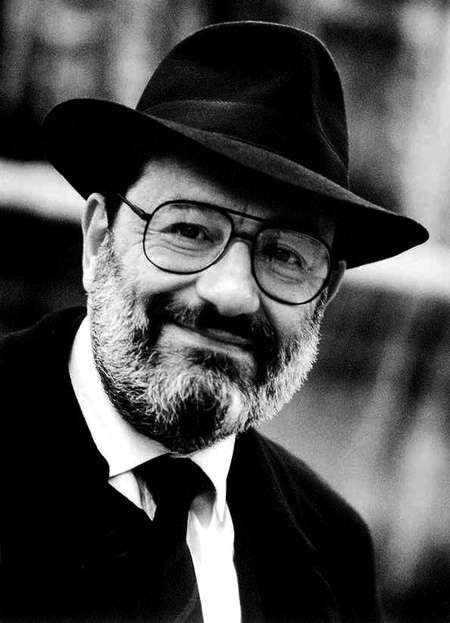 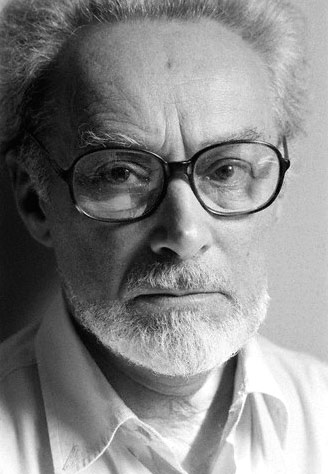